Conversations about           	Student Success…	Part II
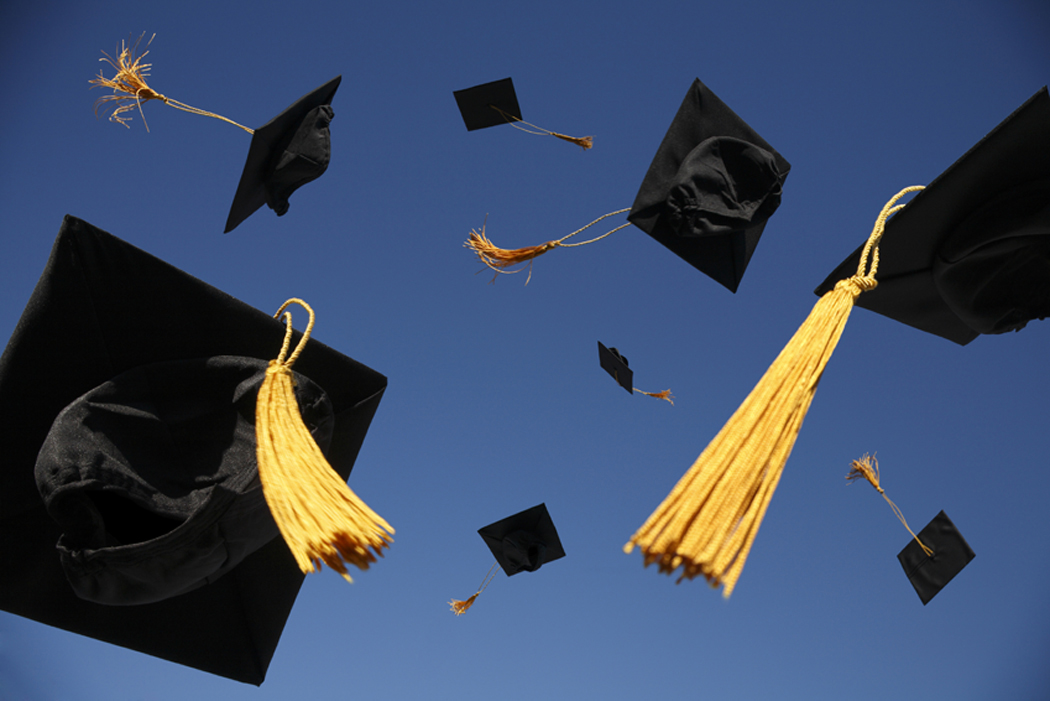 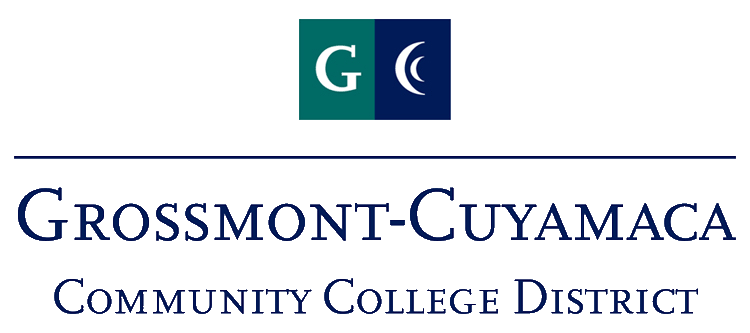 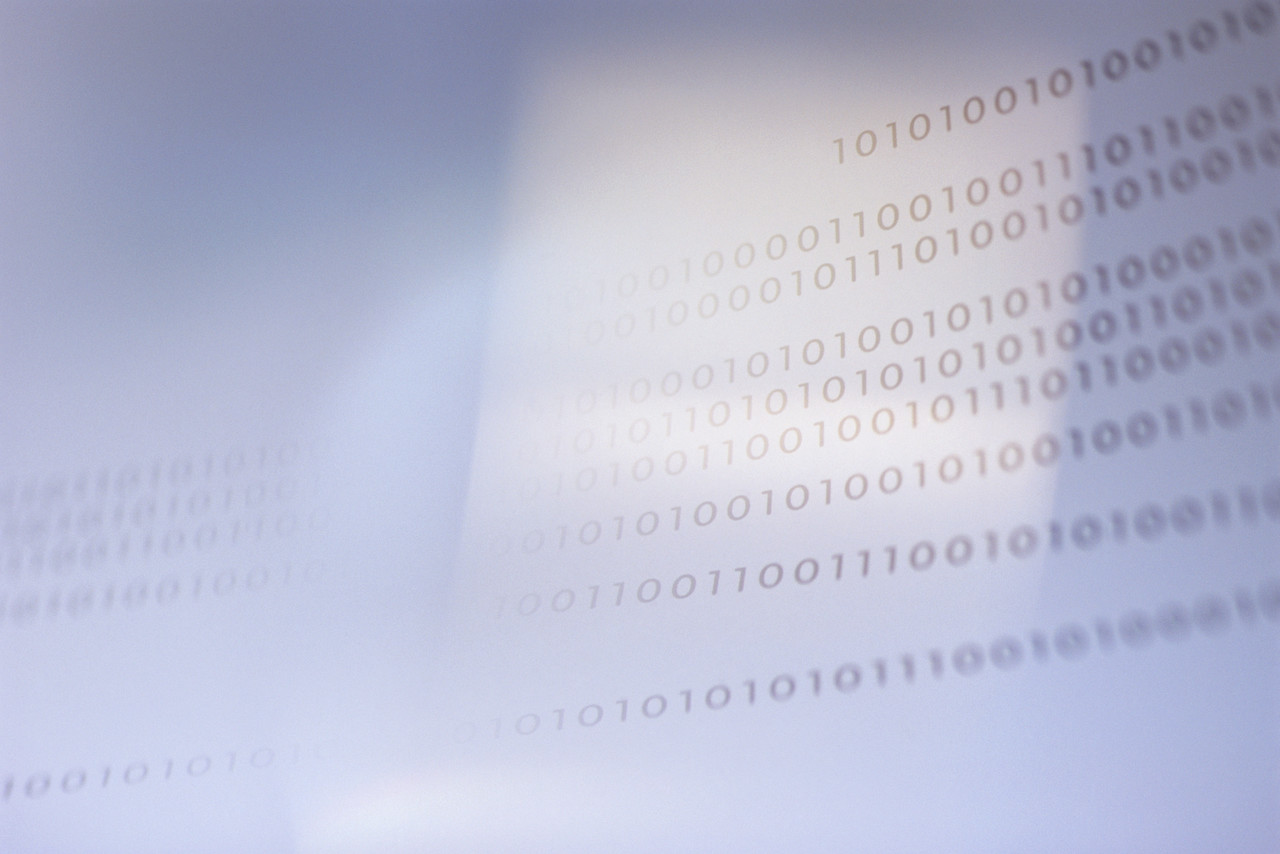 Student Patterns
California community colleges serve over  2.9 million students each year
70 to 80% of students enrolled in California community colleges need developmental Mathematics and English courses
Nearly 1.5 million CCC students enroll in English and Math classes below college level each year…
GCCCD Basic Skills Courses
GCCCD Basic Skills Students:
61% Succeed in Basic Skills Classes

 39% go on to College Level Courses	

 5% Transfer to Four-Year Universities


   4% Earn a Degree or Certificate 
(Data extrapolated from GCCCD 2006 External Scan)
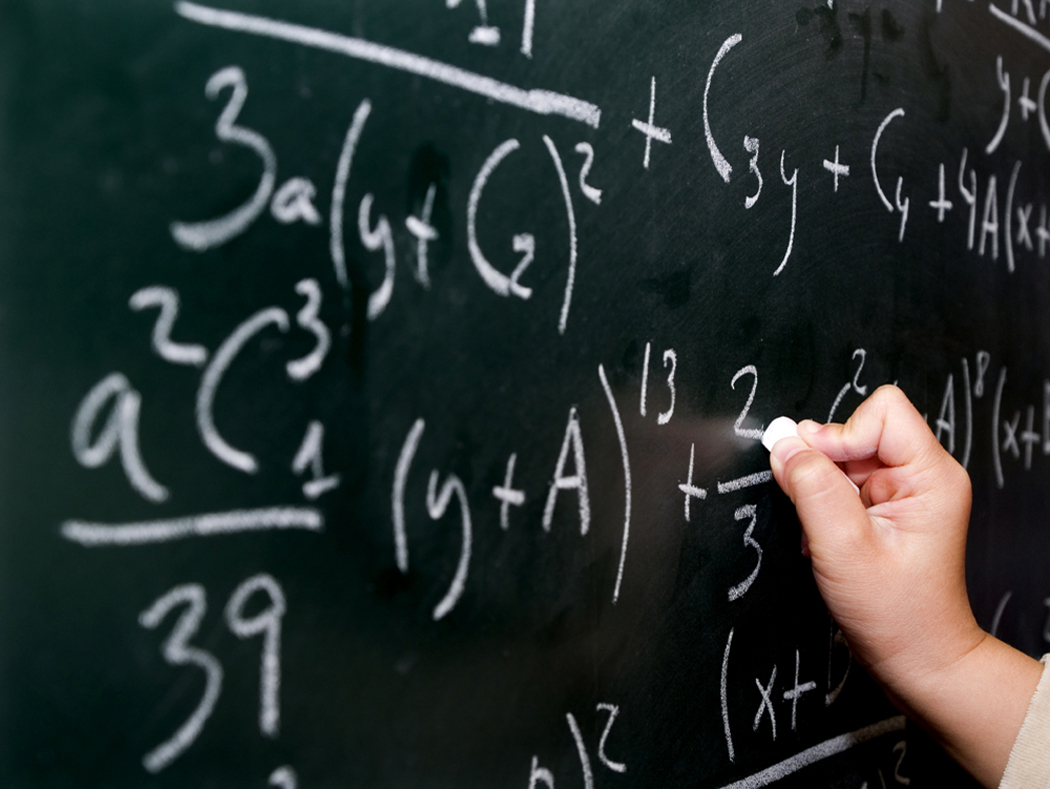 What Did We Learn Last Time?...
What’s the difference between…
			1.  CalPass ? 
			2.  CLASS ?
Prelude to the Story…
A discussion of student success should focus on people taking classes in our district…
Who are they?
What are their challenges?
What impacts their lives as students?
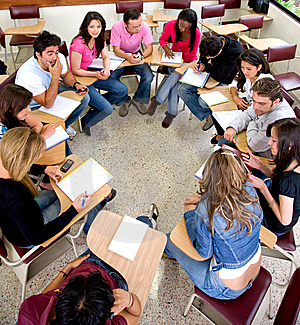 A Snapshot of our Students
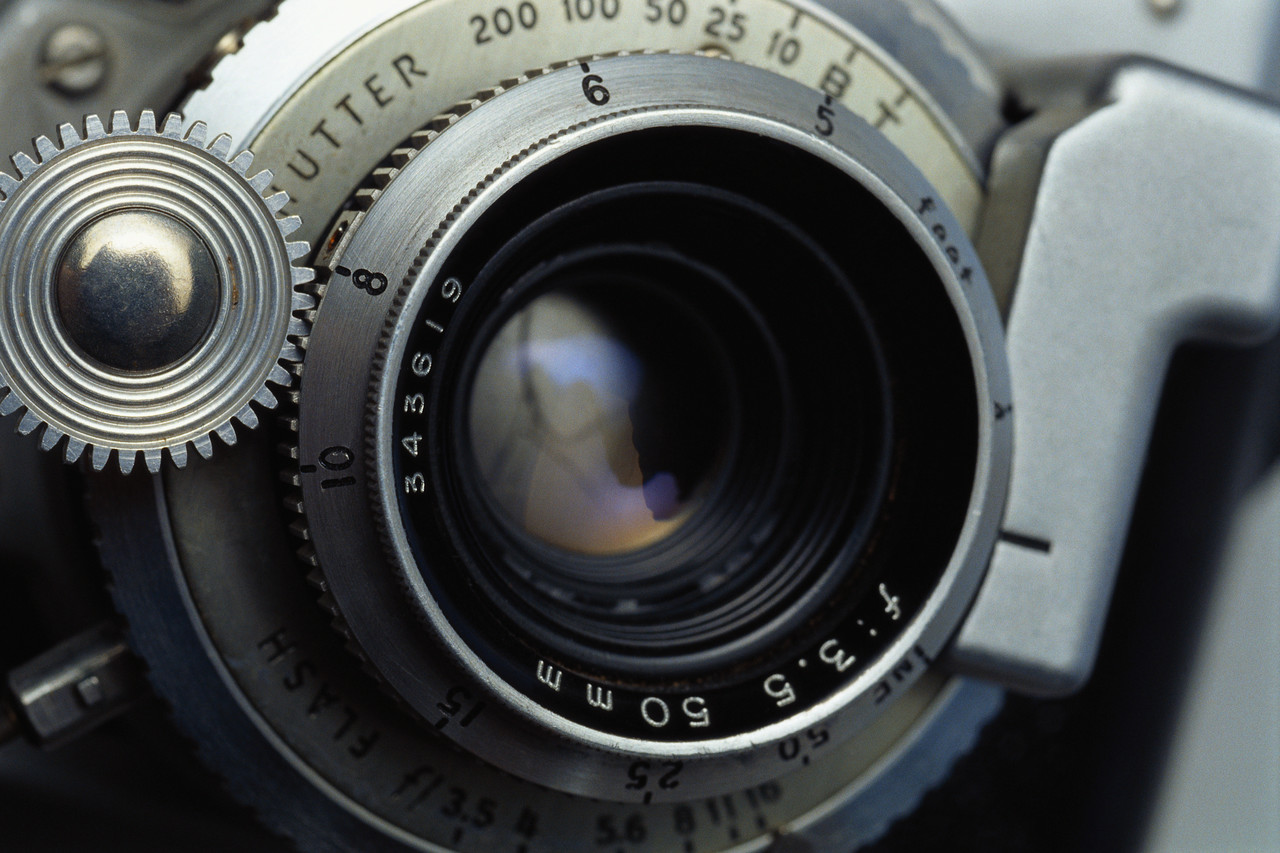 How many degrees & certificates?

 2006-2007 Academic Year:

682 certificates
1,171 degrees
1,853 Total degrees & Certificates
			61% female	
			41% male
A Snapshot of our Students
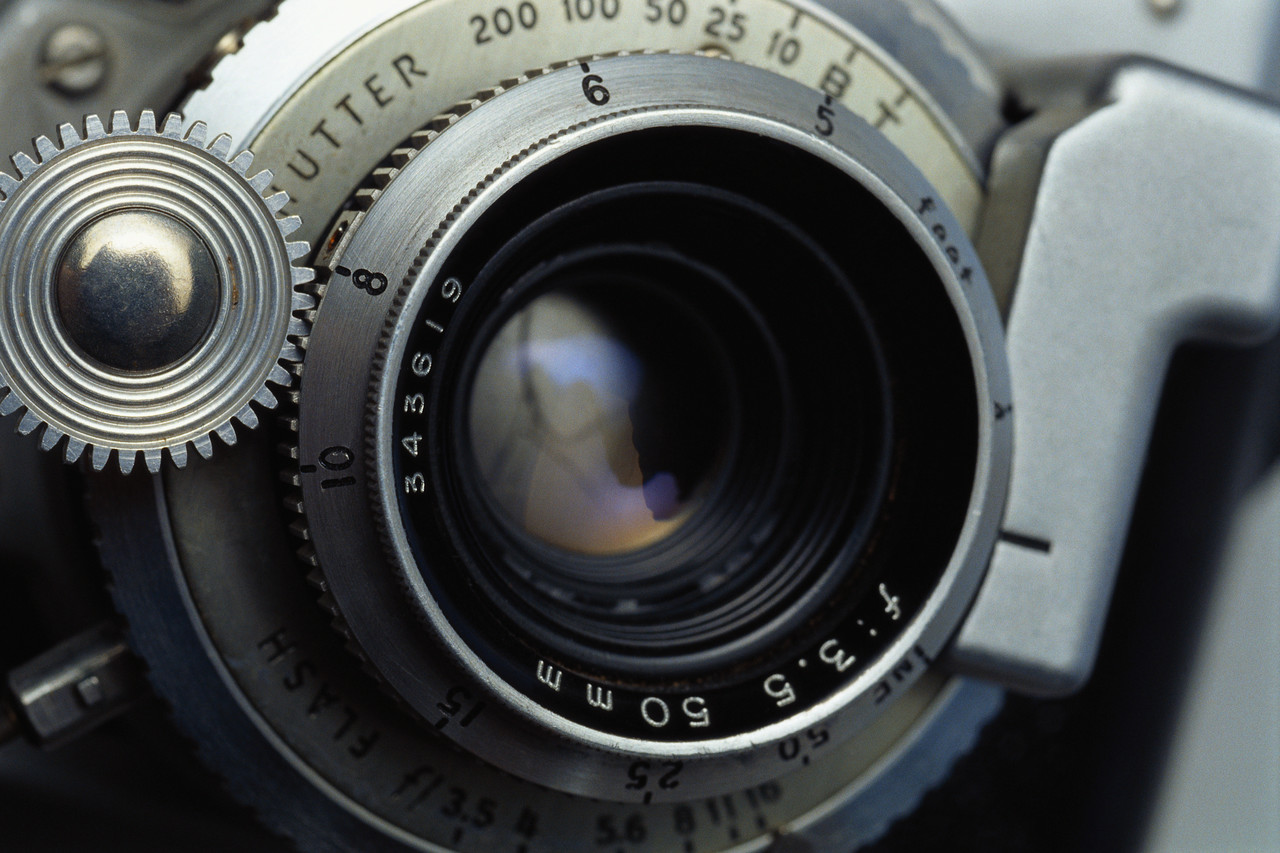 Overall Success of All Students
 Fall 2006:

	Course enrollment 	84,781 students
	Overall retention 	79%
	Overall success 	65%
A Snapshot of our Students
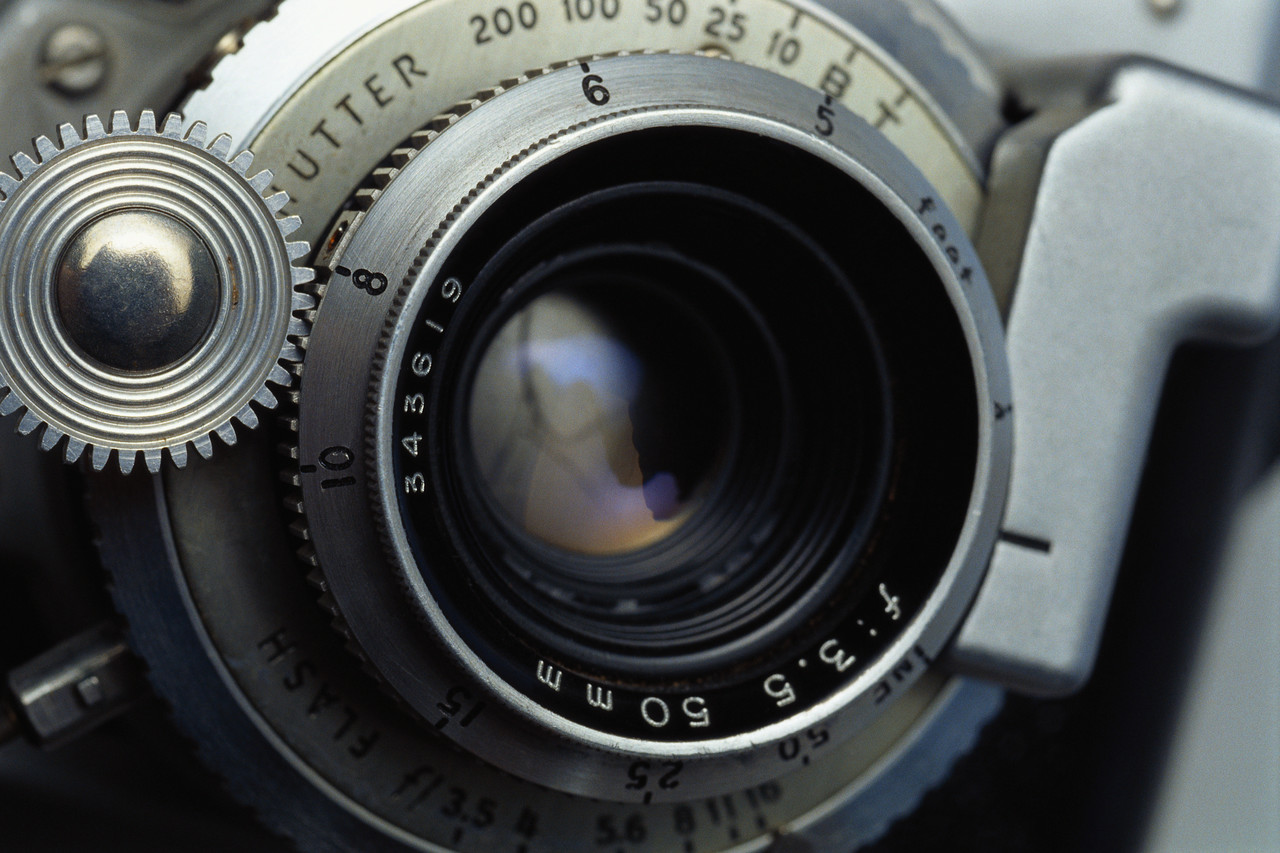 Success for Basic Skills Students
 Fall 2006:

	Course enrollment 	21,330 students
	Overall retention 	79%
	Overall success 	62%
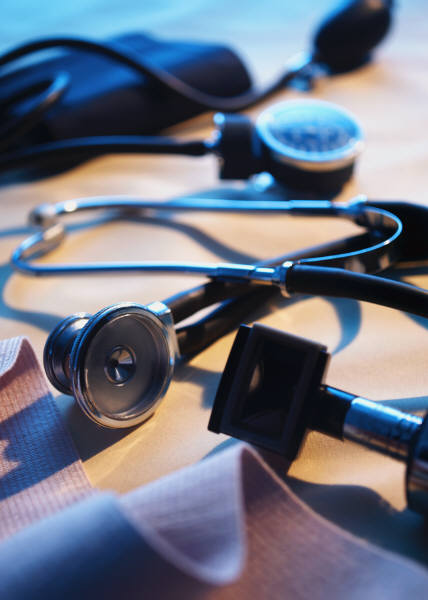 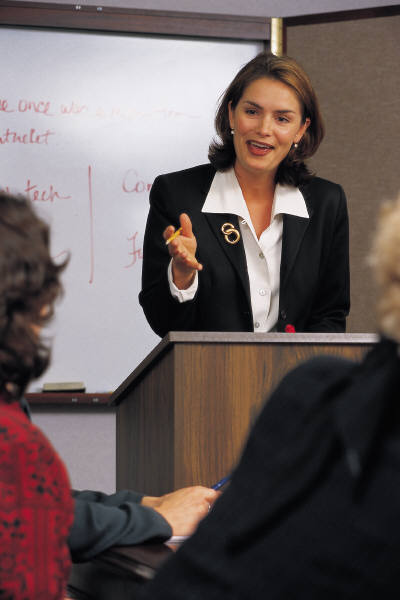 The CLASS of 2006 the novel…  Chapter 1
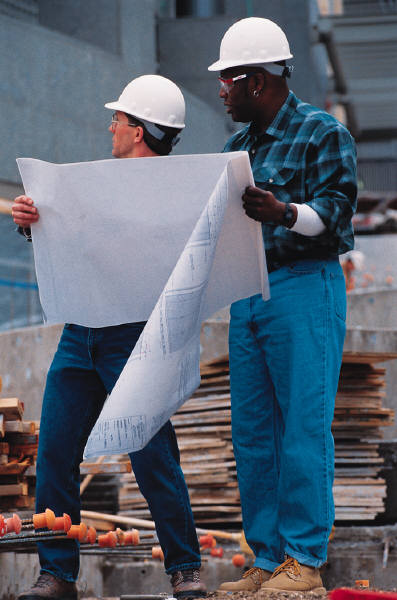 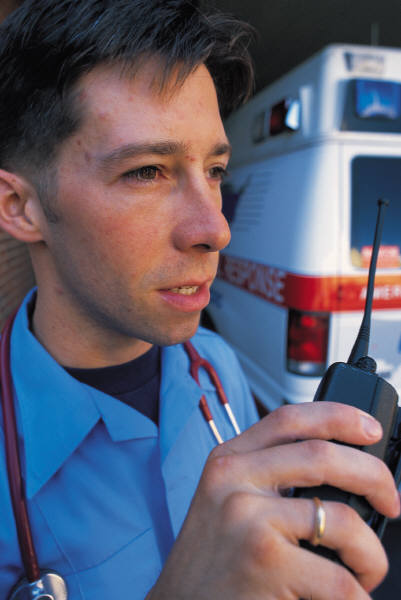 The story of our students, their challenges, and their lives…
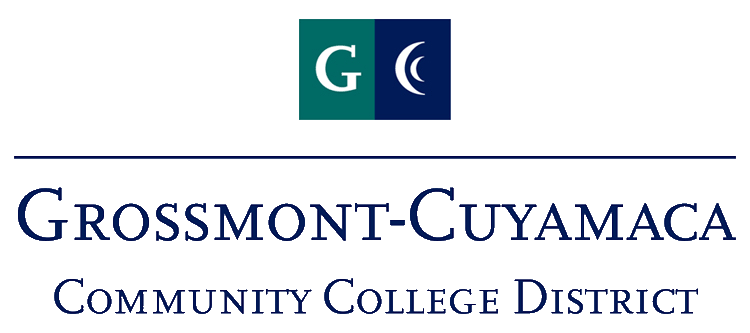 The Fall 2006 Cohort
This study includes all first-time college students taking college credit courses…
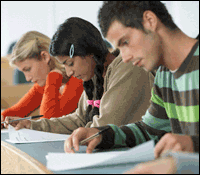 The Fall 2006 Cohort
Gender (Percent)
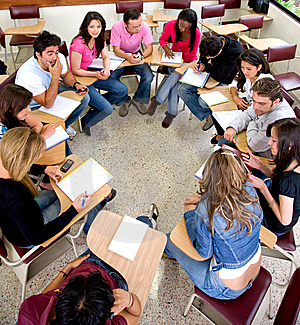 The Fall 2006 Cohort
Student Ethnicity: (Percent)
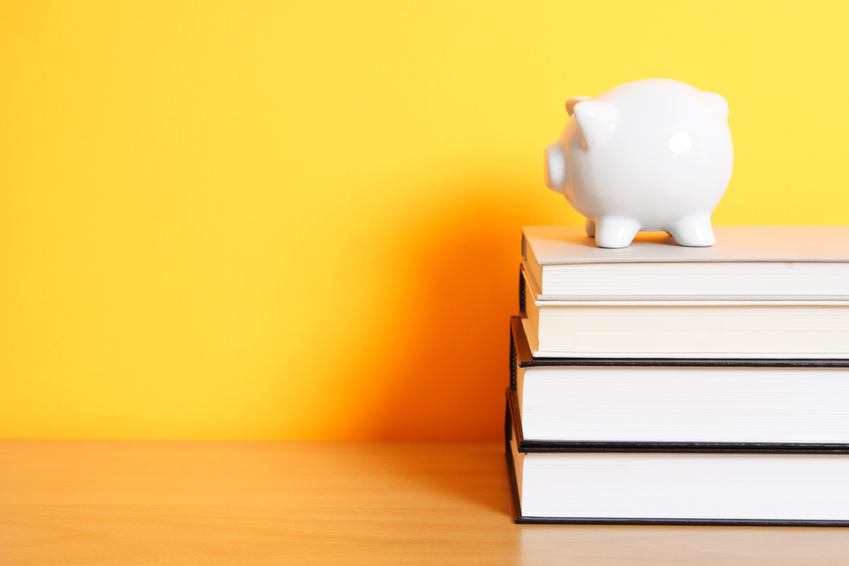 Fall 2006“The Beginning”
Assessing our students skills…

3,300 students participated in assessment

36% were college ready
64% at pre-collegiate skill level
Fall 2006 “The Beginning”
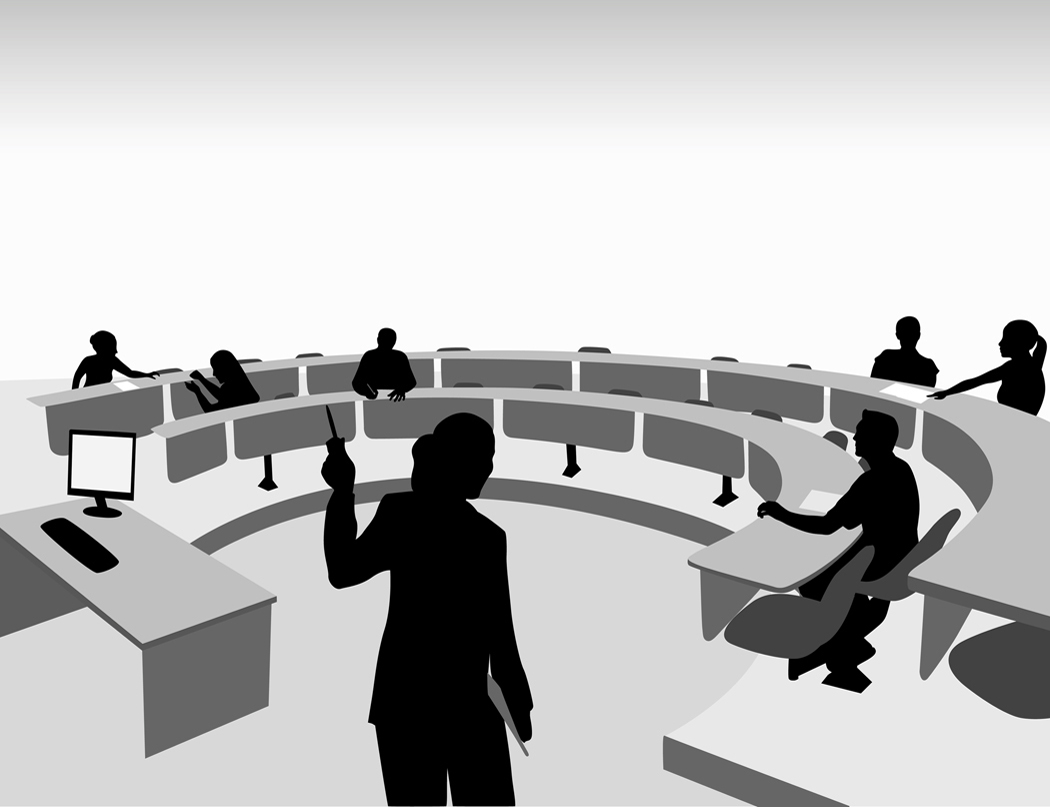 What basic skills classes were taken?
	   Pre-collegiate students:

		63% took at least one recommended course
		37% took no recommended courses
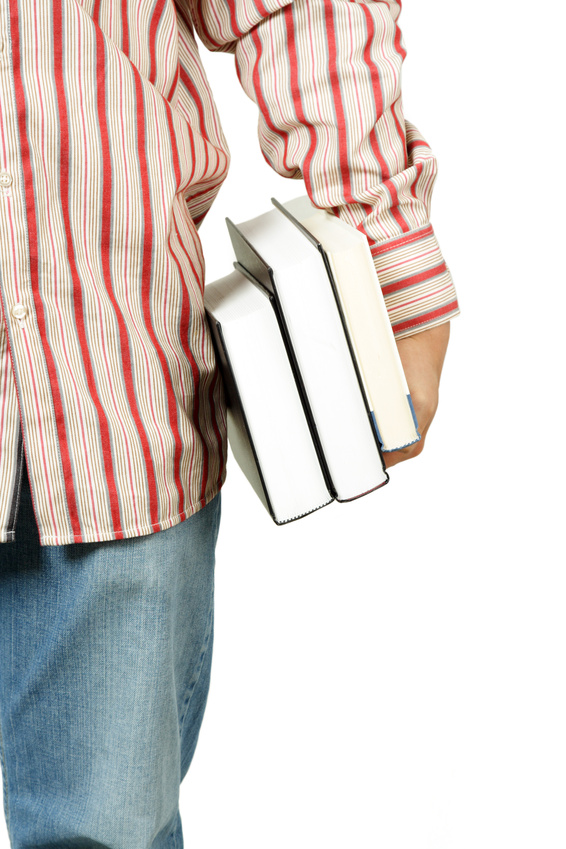 Who Passed?
How did all cohort students do in their first term?”
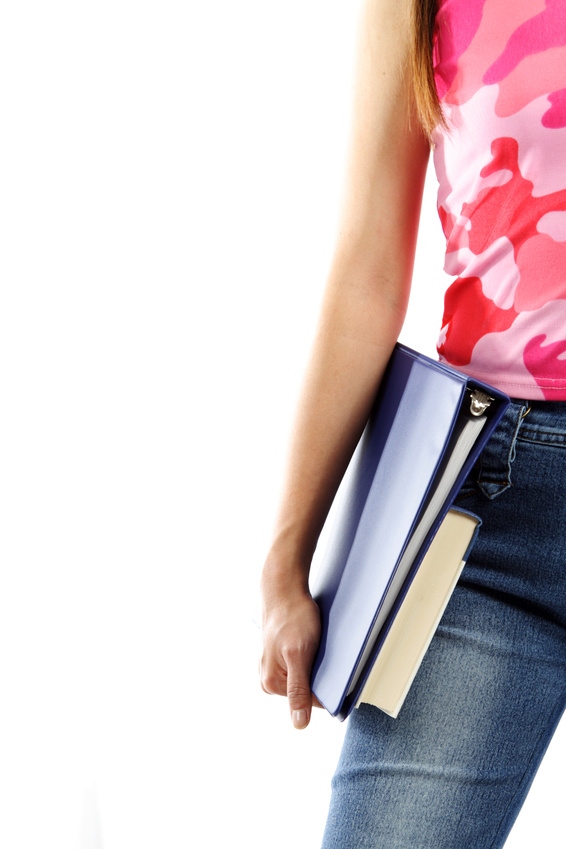 Who Passed?
“How did all cohort students do in their first term?”
Each semester the colleges lose over 40% of their first time students…
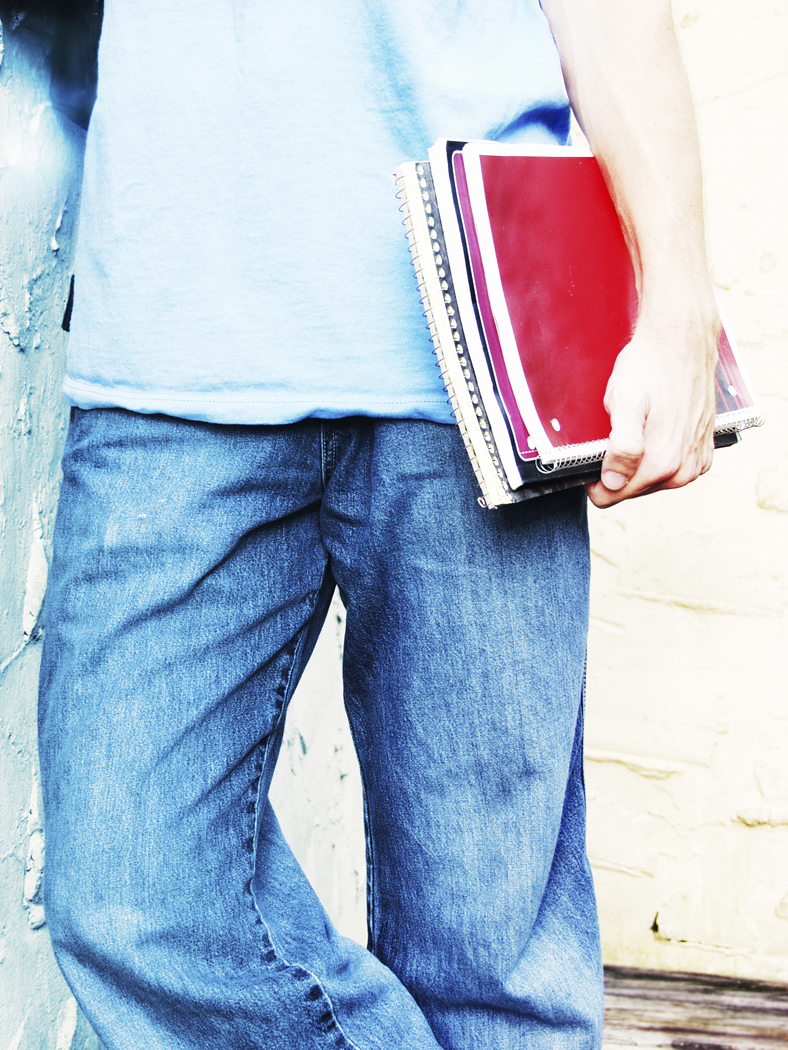 Who Passed?
“How did all cohort students do in their first term?”
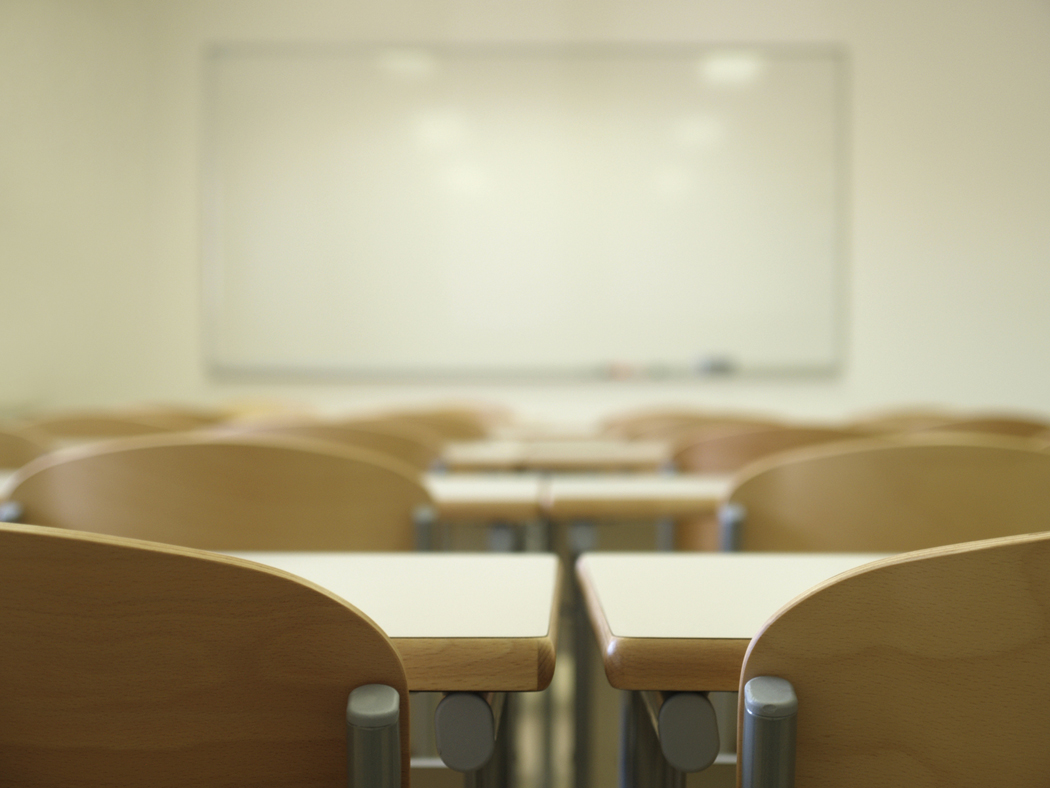 Subsequent Term Success RatesSpring 2007 – Spring 2009Fall 2006 Cohort
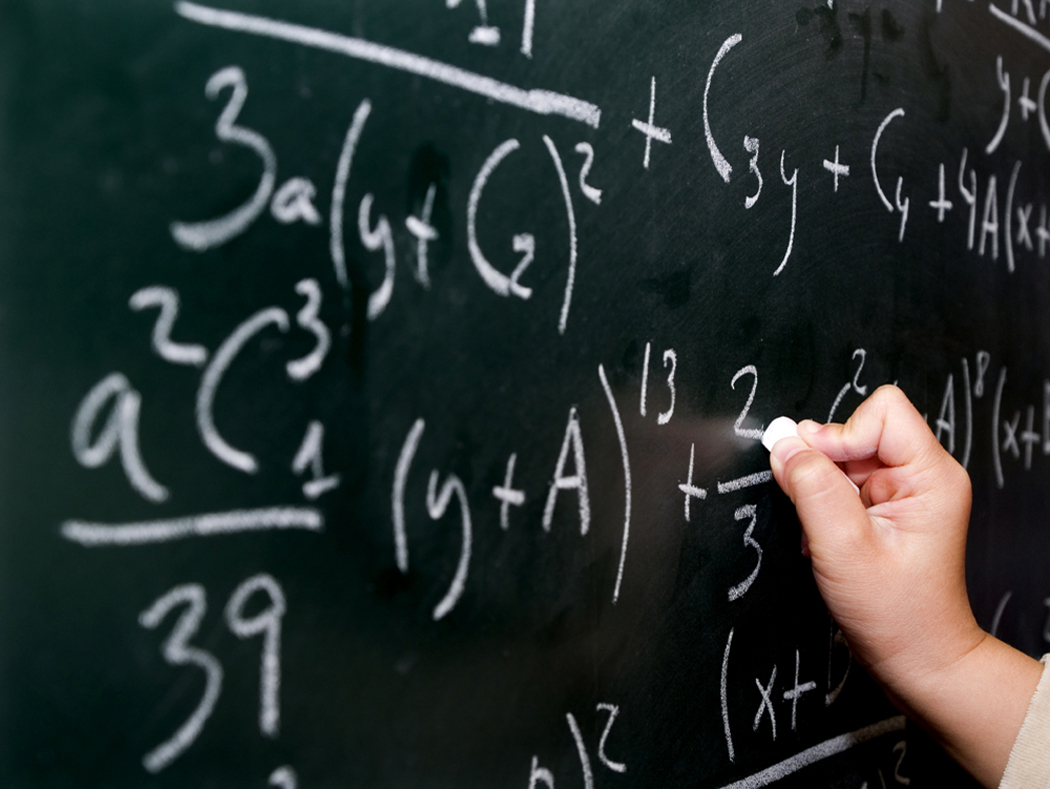 Subsequent Term Success RatesSpring 2007 – Spring 2009
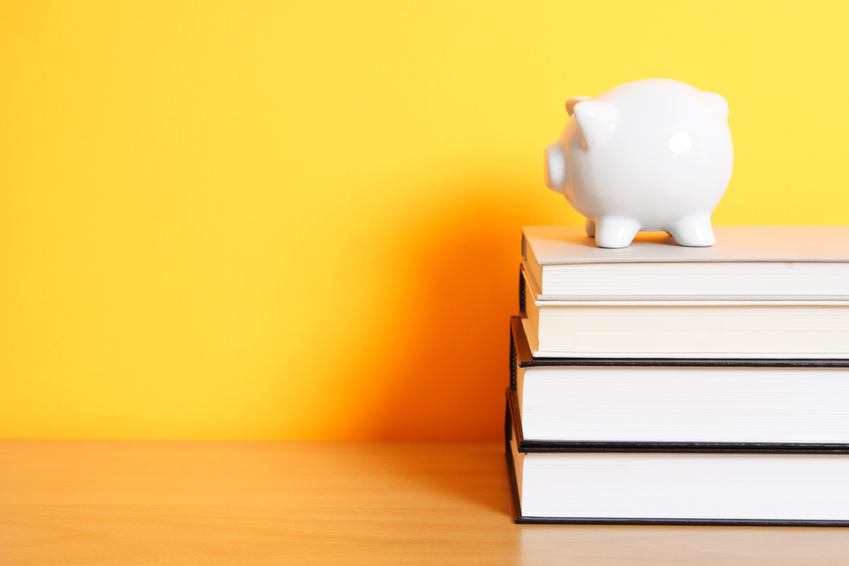 Subsequent Term Success RatesSpring 2007 – Spring 2009
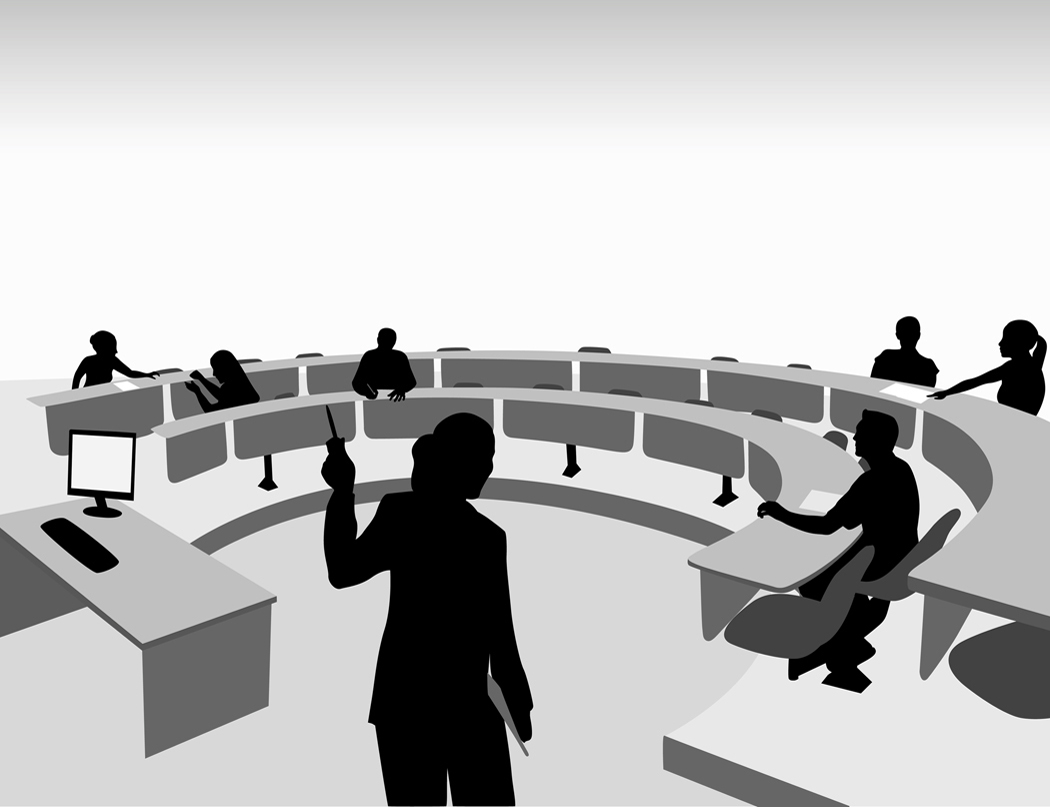 Subsequent Term Success RatesSpring 2007 – Spring 2009
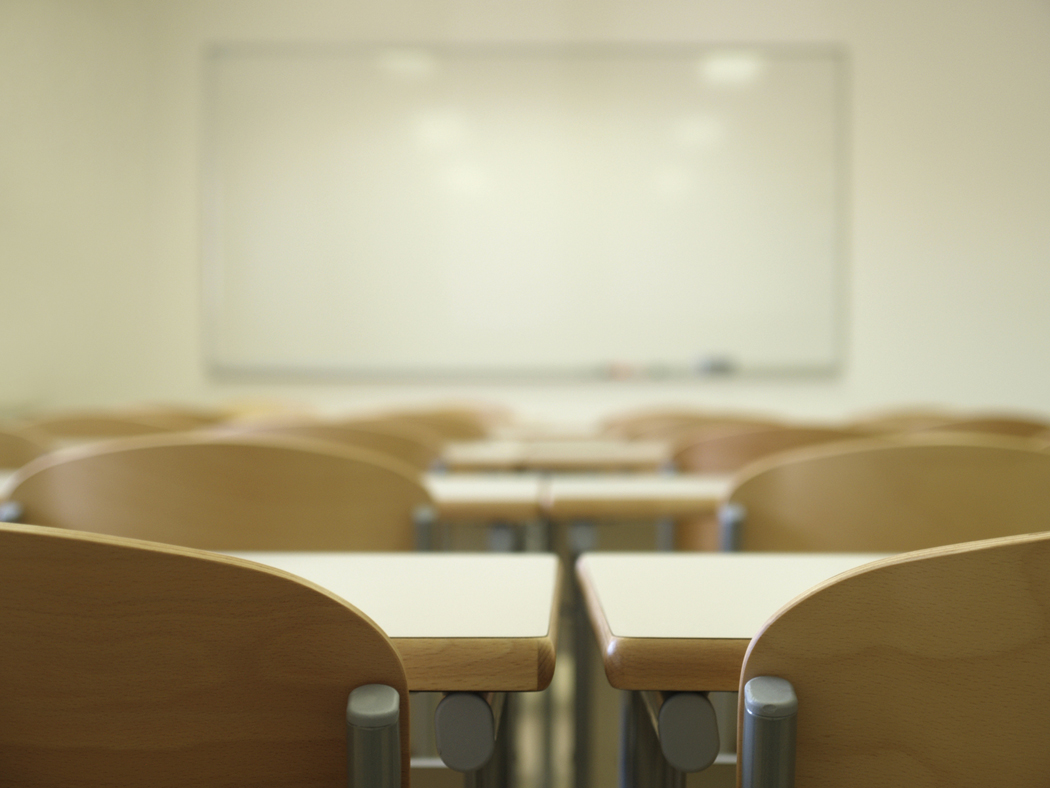 Implications?
What do these results indicate for: 
Our students?
Our instructors?
Our colleges?
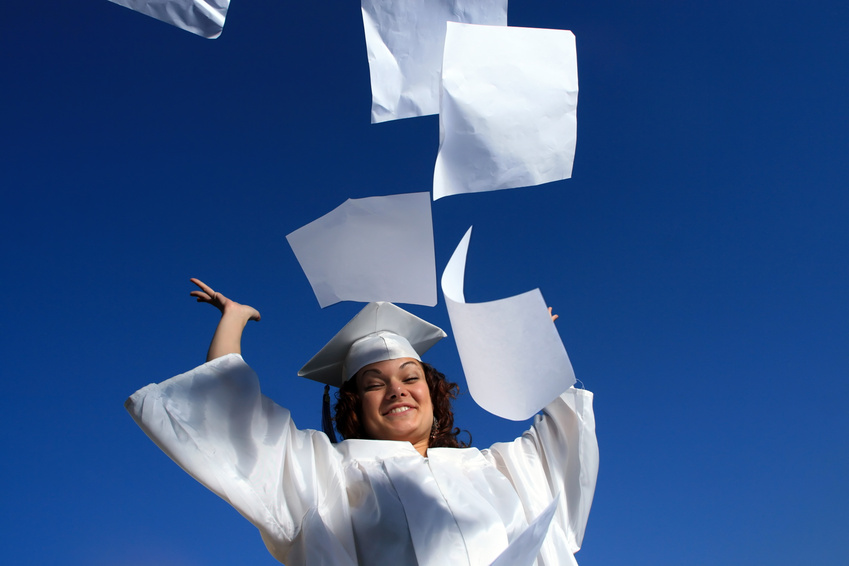 What do you predict?
1.  Will our students achieve their goals?
		2.  What barriers might they encounter?
		3.  Will they persist?
		4.  What are their statistical chances?
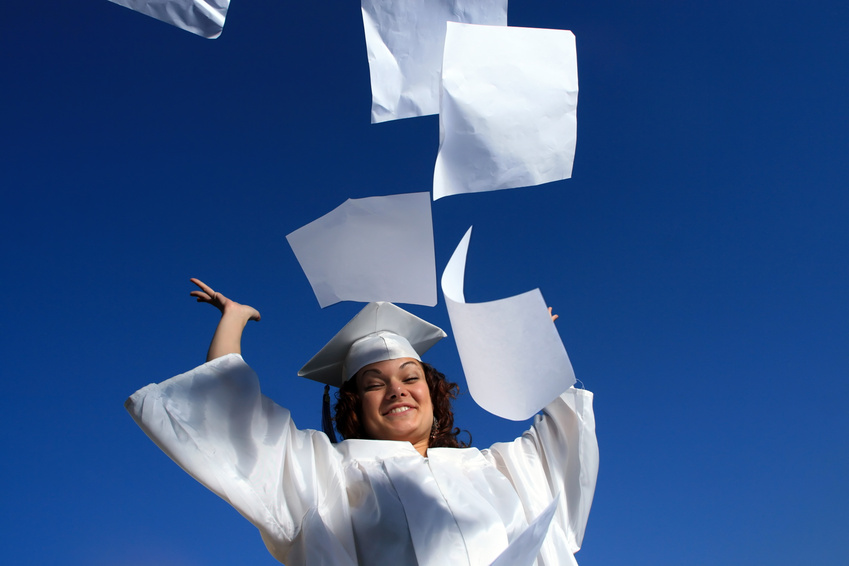 What Else Should be Assessed?
1.  Additional data on retention /persistence?
		2.  What are we doing currently?
		3.  What services impact student success?
		4.  What strategies impact student success?